Компетенція ЄС
Питання, які слід готувати на 25 та 26.09.2023



Розподіл компетенції між Союзом та державами-членами. 
Виключна компетенція. 
Спільна компетенція. 
Доповнююча компетенція. 
Спеціальна компетенція. 
Дорозуміла компетенція. 
Паралельна компетенція.
Принципи реалізації компетенції ЄС (ст. 5 ДЄС):
- принцип наділення компетенцією – ЄС має діяти тільки в межах своєї компетенції, наданої йому державами-членами для досягнення цілей, встановлених договорами. Будь-яка компетенція, яка не надана Союзу в Договорах, належить державам-членам
- принцип субсидіарності
Суть принципу субсидіарності полягає в тому, що у сферах, які не належать до його виключної компетенції, Союз діє лише тоді і настільки, наскільки цілі передбачених дій не можуть бути повною мірою досягнуті державами-членами на центральному, регіональному або місцевому рівнях, проте, зважаючи на масштаби і наслідки передбачених дій, можуть бути краще досягнуті на рівні Союзу. З цього визначення випливає, що субсидіарність обмежена випадками, коли компетенція Союзу доповнює компетенцію держав-членів. Тобто субсидіарність означає доповнення.
ЗМІСТ принципу субсидіарності розкриває "Протокол про застосування принципів субсидіарності і пропорційності" (Протокол). Протокол передбачає покладання на Комісію зобов'язання проводити широкі консультації для врахування місцевих і регіональних проблем перед внесенням будь-яких законопроектів; включення до законопроектів пояснення їх відповідності принципам субсідіарності і пропорційності та надання супровідних документів, які містять обґрунтування фінансових і юридичних наслідків ухвалення акта Союзу, а також підтвердження необхідності його ухвалення на рівні ЄС; надання державам-членам і національним парламентам права на звернення з позовом до Суду ЄС стосовно порушення принципу субсидіарності.
- принцип пропорційності
Дії ЄС за своїм змістом, формою та інтенсивністю не мають виходити за рамки того, що необхідно для досягнення цілей Союзу.
Національні парламенти слідкують за досягненням цього принципу. Вони не можуть контролювати відповідність законопроекту принципу пропорційності шляхом направлення своїх висновків його розробникам, або звертаючись з позовом про порушення принципу до Суду ЄС. Такий позов можуть подавати тільки держави-члени
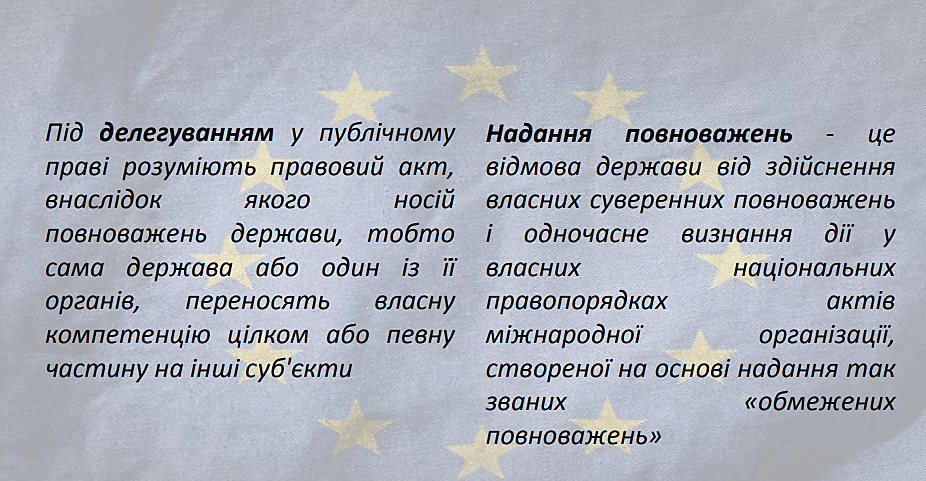 Компетенція ЄС
– це сукупність прав і повноважень, необхідних для діяльності Союзу. 

Вони стосуються питань, що перебувають у віданні ЄС (предметна компетенція), та здатності Союзу впливати на вирішення питань предметної компетенції (регулююча компетенція).
Компетенція ЄС може набувати різних форм, у зв’язку з чим її доцільно класифікувати за декількома критеріями на окремі види:
За сферою поширення повноважень ЄС: внутрішня і зовнішня компетенція. 

При цьому, внутрішня компетенція реалізується шляхом винесення постанов, ухвалення яких передбачено в ст. 288 Договору про функціонування ЄС, а зовнішня – через укладення міжнародних угод.
 
Внутрішня компетенція ЄС поширюється на правовідносини, що виникають виключно на внутрішньому ринку ЄС та в державах-членах ЄС. 
Зовнішня – стосується питань, пов’язаних із співробітництвом з третіми країнами та міжнародними організаціями, та правовідносин, що виникають у зв’язку з таким співробітництвом.
2. За обсягом повноважень ЄС в тій чи іншій сфері. 

На думку І.А. Грицяка, у ЄС розрізняються такі види компетенції (за даним критерієм): 
«принципова компетенція» держав-членів; 
виключна компетенція Союзу; 
«сумісна (або спільна) компетенція Союзу і держав-членів»; 
«негативна компетенція», тобто певні дії, які є юридично забороненими і для держав-членів, і для Союзу. 

Тобто, фактично за цим критерієм можна виділити два види компетенції ЄС – виключна та спільна.
3. За напрямками міжнародної діяльності ЄС можна виділити компетенцію у сфері: охорони та зміцнення здоров’я людини; промисловості; культури; туризму; освіти, професійного навчання, молоді та спорту; цивільного захисту; адміністративного співробітництва
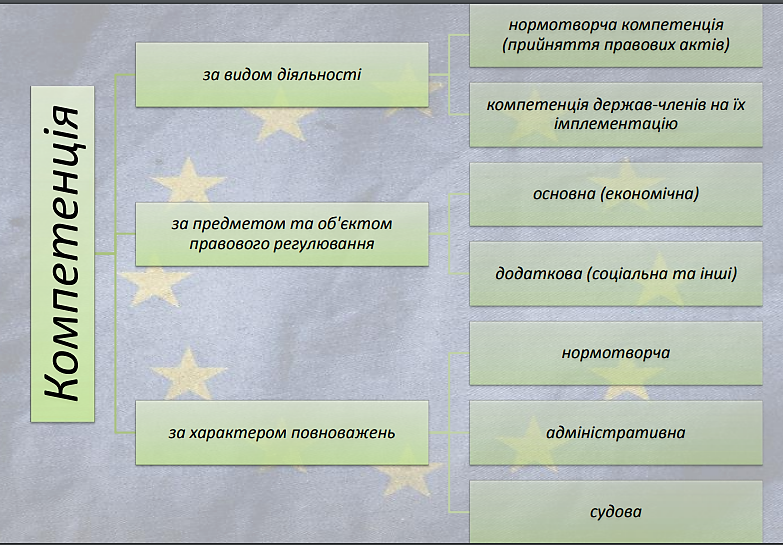 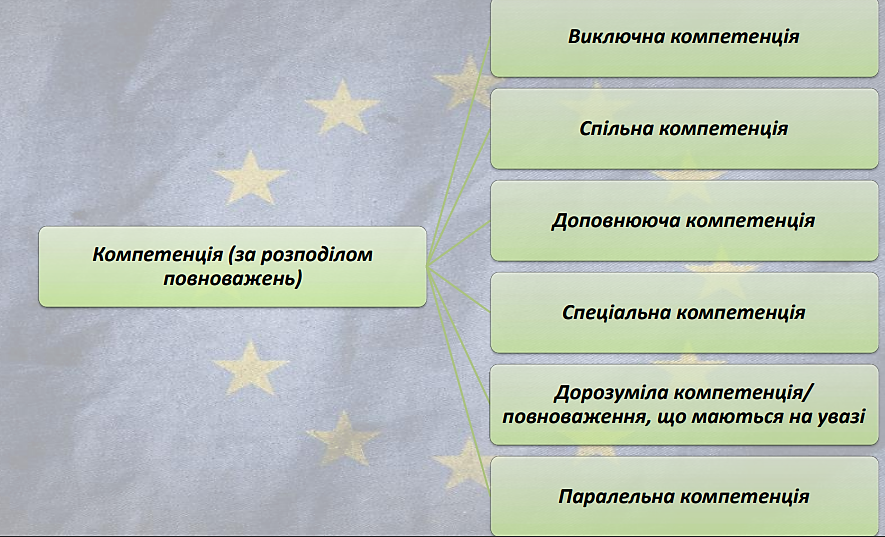 Виключна компетенція – означає, що у випадках, коли установчі договори надають Союзу компетенцію у визначеній сфері, тільки об'єднання можуть займатися законотворенням і ухвалювати юридично зобов'язуючі акти; держави-члени не можуть самостійно здійснювати подібні дії, окрім як у випадку, якщо вони уповноважені на це Союзом, або з метою втілення у життя актів Союзу.
Виключна компетенція ЄС (ч. 1 ст. 3 Договору про функціонування ЄС)
митний союз
монетарна політика – для держав-членів, валютою яких є євро
встановлення правил конкуренції, необхідних для функціонування внутрішнього
ринку
збереження морських біологічних ресурсів у рамках спільної політики в сфері
рибальства
спільна торгівельна політика
укладати міжнародні угоди
Союз також має виключні повноваження укладати міжнародні угоди, якщо укладання таких угод передбачене законодавчим актом Союзу або є необхідним для надання Союзу можливості здійснювати свої внутрішні повноваження, або тією мірою, якою їх укладання може вплинути на спільні правила або змінити їхній обсяг.
Спільна компетенція Союзу з державами-членами означає, що у визначених установчими договорами сферах як ЄС, так і держави-члени можуть ухвалювати обов'язкові акти. Спільною вважається компетенція, яка не належить до сфер виключної та доповнюючої компетенції
Держави-члени можуть реалізувати свою компетенцію доти, поки Союз не скористався своєю компетенцією. Якщо Союз вирішив зупинити використання своєї компетенції, то держави-члени можуть знову здійснювати свою компетенцію
Спільна компетенція (Ст. 4 Союз поділяє повноваження з державами-членами, коли Договори надають йому повноваження, що не стосується сфер, зазначених у статтях 3 та 6.)
сільське господарство та рибальство, за винятком збереження морських біологічних
ресурсів;
Внутрішній ринок
спільні проблеми безпеки у сфері охорони здоров’я в аспектах, визначених у цьому
Договорі
Соціальна політика
економічна, соціальна та територіальна єдність;
захист прав споживачів;
довкілля;
транс’європейські мережі;
простір свободи, безпеки та справедливості;
енергетика;
досліджень, технічного
розвитку та космосу, зокрема визначати та реалізовувати програми
транспорт;
сферах співпраці з питань розвитку та гуманітарної допомоги
Доповнююча компетенція Союзу є новою категорією, яка з'явилися в результаті підписання Лісабонських договорів. Вона надана Союзу для здійснення діяльності з підтримки, координації або доповнення діяльності держав-членів, не підмінюючи при цьому їхню компетенцію у відповідних сферах.
Доповнююча компетенція (стаття 6)
охорона та зміцнення здоров’я людини
культура
промисловість
цивільний захист
туризм
адміністративне співробітництво
освіта, професійне навчання, молодь та спорт
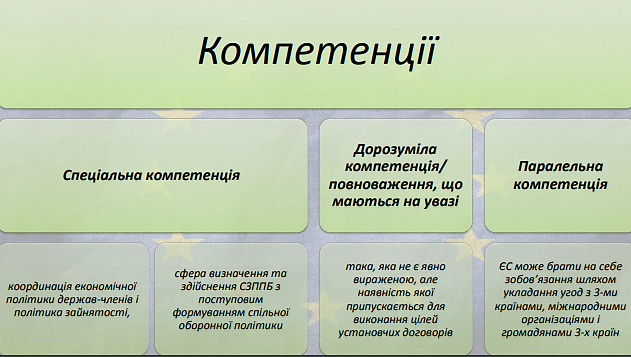 Спеціальна компетенція
Спеціальною компетенцією Союз наділений у сфері координації економічної політики держав-членів і політику зайнятості, а також в сфері визначення та здійснення СЗППБ з поступовим формуванням спільної оборонної політики.
В рамках цієї компетенції ЄС може ухвалювати тільки орієнтири.

Дорозуміла компетенція/ повноваження, що маються на увазі
Дорозуміла компетенція, тобто така, яка не є явно вираженою, але наявність якої припускається для виконання цілей установчих договорів.
Якщо виникає потреба у діях з боку Союзу для досягнення цілей ЄС, то Рада ЄС на основі одноголосного прийняття рішення за пропозицією від Комісії ЄС та після схвалення Парламентом ухвалює рішення про розширення компетенції Союзу.
Виключення з цієї процедури:
- СЗППБ (Спільна зовнішня та безпекова політика)
- для уникнення норм установчих договорів, що забороняють гармонізацію національного права в певних сферах (освіта, культура…)
Практика Суду ЄС схиляється до широкого тлумачення дорозумілої компетенції – визначення цілей і функцій передбачає наявність будь-яких повноважень, необхідних для їх реалізації

Паралельна компетенція
ЄС в рамках своїх повноважень може брати на себе зобов’язання шляхом укладання угод з 3-ми країнами, міжнародними організаціями і громадянами 3-х країн.
Будь-яка внутрішня компетенція може бути реалізована на рівні зовнішньої компетенції.
Паралельна компетенція виникає тільки тоді, якщо є внутрішня компетенція.
Постійний розвиток компетенції ЄС потребує удосконалення інститутів, через які власне і реалізується його компетенція. 
Тому, необхідно зазначити та розглянути особливий вид компетенції ЄС – юрисдикційну компетенцію. 

Під нею пропонуємо розуміти систему повноважень та відповідних гарантій для її реалізації, наданих установам та інститутам ЄС відповідно до міжнародних договорів та інших актів. Межі та сфера компетенції інститутів ЄС визначається Договором про Європейський Союз та Договором про функціонування Європейського Союзу.

Характерно, що юрисдикційна компетенція інститутів ЄС є похідною від компетенції ЄС в той час, як ЄС наділяється компетенцією державами-членами і може діяти лише у визначених ними межах.
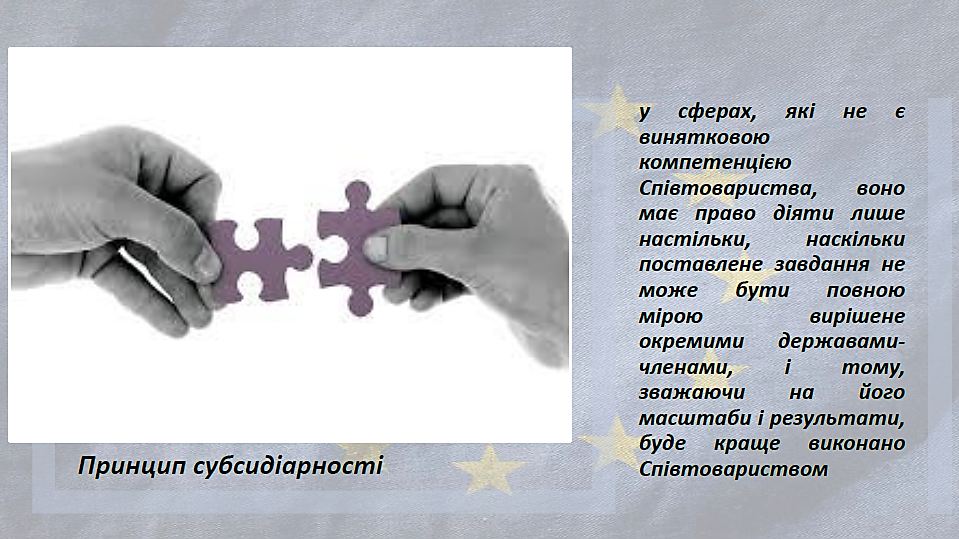